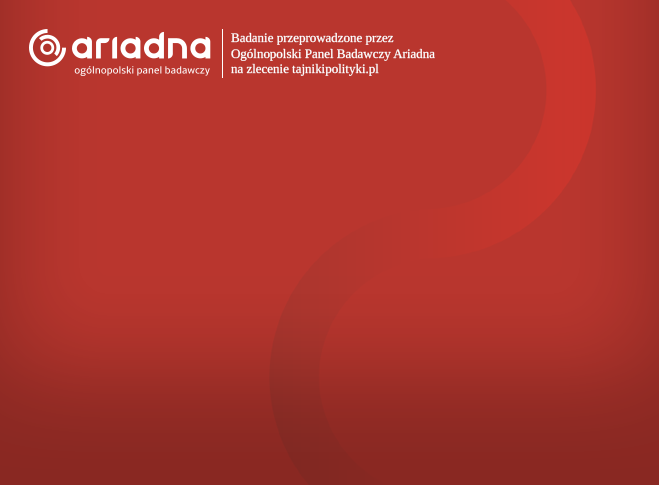 Wiarygodność obietnic
29 czerwca – 2 lipca 2015 roku
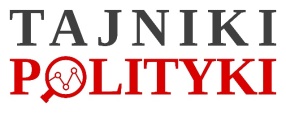 Do której partii politycznej najbardziej pasuje to stwierdzenie?  -  Wiarygodna w realizacji obietnic wyborczych
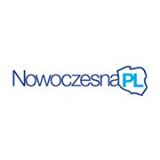 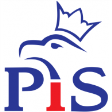 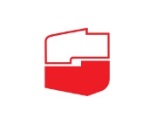 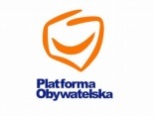 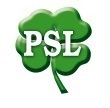 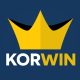 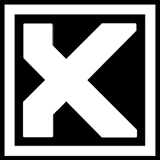 [odpowiadający: wszyscy badani]
Pomiar został przeprowadzony w dniach 29 czerwca –  2 lipca 2015 roku metodą CAWI na ogólnopolskiej próbie Polaków liczącej N=1003 osób dobranych z panelu Ariadna. Próba losowo-kwotowa. Kwoty dobrane wg reprezentacji w populacji Polaków w wieku 18 lat i więcej dla płci, wieku, wykształcenia i wielkości miejscowości zamieszkania.
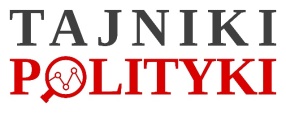 Do której partii politycznej najbardziej pasuje to stwierdzenie?  -  Wiarygodna w realizacji obietnic wyborczych
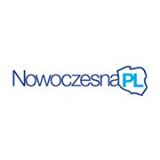 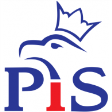 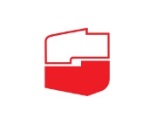 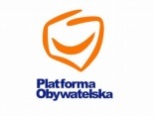 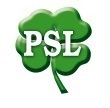 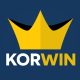 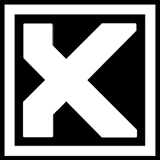 [odpowiadający: zamierzający głosować]
Pomiar został przeprowadzony w dniach 29 czerwca –  2 lipca 2015 roku metodą CAWI na ogólnopolskiej próbie Polaków liczącej N=1003 osób dobranych z panelu Ariadna. Próba losowo-kwotowa. Kwoty dobrane wg reprezentacji w populacji Polaków w wieku 18 lat i więcej dla płci, wieku, wykształcenia i wielkości miejscowości zamieszkania.
Jak ogólnie oceniasz bieżące działania Premier Ewy Kopacz?
[odpowiadający: wyborcy danej partii]
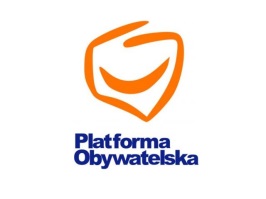 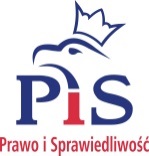 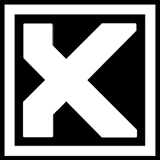 Pomiar został przeprowadzony w dniach 29 czerwca –  2 lipca 2015 roku metodą CAWI na ogólnopolskiej próbie Polaków liczącej N=1003 osób dobranych z panelu Ariadna. Próba losowo-kwotowa. Kwoty dobrane wg reprezentacji w populacji Polaków w wieku 18 lat i więcej dla płci, wieku, wykształcenia i wielkości miejscowości zamieszkania.
Jak ogólnie oceniasz bieżące działania Premier Ewy Kopacz?
[odpowiadający: wszyscy badani]
[odpowiadający: zamierzający głosować]
Pomiar został przeprowadzony w dniach 29 czerwca –  2 lipca 2015 roku metodą CAWI na ogólnopolskiej próbie Polaków liczącej N=1003 osób dobranych z panelu Ariadna. Próba losowo-kwotowa. Kwoty dobrane wg reprezentacji w populacji Polaków w wieku 18 lat i więcej dla płci, wieku, wykształcenia i wielkości miejscowości zamieszkania.
Niedawno Premier Ewa Kopacz zapowiedziała obniżenie podatków,  szczególnie tych osobistych.
Czy Ty osobiście wierzysz zapowiedzi Premier Ewy Kopacz, że obniży podatki?
[odpowiadający: wyborcy danej partii]
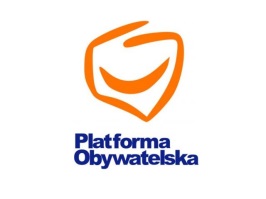 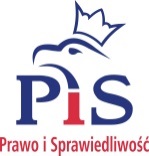 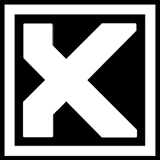 Pomiar został przeprowadzony w dniach 29 czerwca –  2 lipca 2015 roku metodą CAWI na ogólnopolskiej próbie Polaków liczącej N=1003 osób dobranych z panelu Ariadna. Próba losowo-kwotowa. Kwoty dobrane wg reprezentacji w populacji Polaków w wieku 18 lat i więcej dla płci, wieku, wykształcenia i wielkości miejscowości zamieszkania.
Niedawno Premier Ewa Kopacz zapowiedziała obniżenie podatków, szczególnie tych osobistych.
Czy Ty osobiście wierzysz zapowiedzi Premier Ewy Kopacz, że obniży podatki?
[odpowiadający: wszyscy badani]
[odpowiadający: zamierzający głosować]
Pomiar został przeprowadzony w dniach 29 czerwca –  2 lipca 2015 roku metodą CAWI na ogólnopolskiej próbie Polaków liczącej N=1003 osób dobranych z panelu Ariadna. Próba losowo-kwotowa. Kwoty dobrane wg reprezentacji w populacji Polaków w wieku 18 lat i więcej dla płci, wieku, wykształcenia i wielkości miejscowości zamieszkania.
Niedawno Premier Ewa Kopacz zapowiedziała ograniczenie tzw. „umów śmieciowych” 
czyli zatrudnianie na umowy zlecenie i umowy dzieło. 
Czy Ty osobiście wierzysz zapowiedzi Premier Ewy Kopacz, że ograniczy stosowanie umów śmieciowych?
[odpowiadający: wyborcy danej partii]
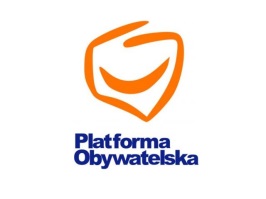 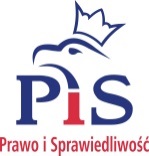 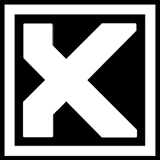 Pomiar został przeprowadzony w dniach 29 czerwca –  2 lipca 2015 roku metodą CAWI na ogólnopolskiej próbie Polaków liczącej N=1003 osób dobranych z panelu Ariadna. Próba losowo-kwotowa. Kwoty dobrane wg reprezentacji w populacji Polaków w wieku 18 lat i więcej dla płci, wieku, wykształcenia i wielkości miejscowości zamieszkania.
Niedawno Premier Ewa Kopacz zapowiedziała ograniczenie tzw. „umów śmieciowych” 
czyli zatrudnianie na umowy zlecenie i umowy dzieło. 
Czy Ty osobiście wierzysz zapowiedzi Premier Ewy Kopacz, że ograniczy stosowanie umów śmieciowych?
[odpowiadający: wszyscy badani]
[odpowiadający: zamierzający głosować]
Pomiar został przeprowadzony w dniach 29 czerwca –  2 lipca 2015 roku metodą CAWI na ogólnopolskiej próbie Polaków liczącej N=1003 osób dobranych z panelu Ariadna. Próba losowo-kwotowa. Kwoty dobrane wg reprezentacji w populacji Polaków w wieku 18 lat i więcej dla płci, wieku, wykształcenia i wielkości miejscowości zamieszkania.
Preferencje rodzaju umowy o pracę
[odpowiadający: wyborcy danej partii]
Wyobraź sobie, że Twój pracodawca ma kwotę 3 000 zł, którą może wydać na utworzenie dla Ciebie stanowiska pracy i na zatrudnienie Ciebie... Którą formę zatrudnienia w takiej sytuacji byś wybrał?
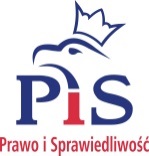 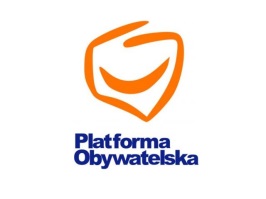 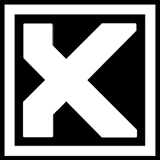 Pomiar został przeprowadzony w dniach 29 czerwca –  2 lipca 2015 roku metodą CAWI na ogólnopolskiej próbie Polaków liczącej N=1003 osób dobranych z panelu Ariadna. Próba losowo-kwotowa. Kwoty dobrane wg reprezentacji w populacji Polaków w wieku 18 lat i więcej dla płci, wieku, wykształcenia i wielkości miejscowości zamieszkania.
Preferencje rodzaju umowy o pracę
[odpowiadający: wszyscy badani]
Wyobraź sobie, że Twój pracodawca ma kwotę 3 000 zł, którą może wydać na utworzenie dla Ciebie stanowiska pracy i na zatrudnienie Ciebie... Którą formę zatrudnienia w takiej sytuacji byś wybrał?
[odpowiadający: zamierzający głosować]
Pomiar został przeprowadzony w dniach 29 czerwca –  2 lipca 2015 roku metodą CAWI na ogólnopolskiej próbie Polaków liczącej N=1003 osób dobranych z panelu Ariadna. Próba losowo-kwotowa. Kwoty dobrane wg reprezentacji w populacji Polaków w wieku 18 lat i więcej dla płci, wieku, wykształcenia i wielkości miejscowości zamieszkania.
Preferencje rodzaju umowy o pracę
Wyobraź sobie, że Twój pracodawca ma kwotę 3 000 zł, którą może wydać na utworzenie dla Ciebie stanowiska pracy i na zatrudnienie Ciebie... Którą formę zatrudnienia w takiej sytuacji byś wybrał?
[odpowiadający: wiek: 18-34]
[odpowiadający: wiek: 35-54]
[odpowiadający: wiek 55+]
Pomiar został przeprowadzony w dniach 29 czerwca –  2 lipca 2015 roku metodą CAWI na ogólnopolskiej próbie Polaków liczącej N=1003 osób dobranych z panelu Ariadna. Próba losowo-kwotowa. Kwoty dobrane wg reprezentacji w populacji Polaków w wieku 18 lat i więcej dla płci, wieku, wykształcenia i wielkości miejscowości zamieszkania.
Nota metodologiczna
Raport prezentuje wyniki badania przeprowadzonego w dniach 29 czerwca – 2 lipca 2015 roku metodą CAWI na ogólnopolskiej próbie Polaków liczącej N=1003 osób dobranych z panelu Ariadna. Próba losowo-kwotowa. Kwoty dobrane wg reprezentacji w populacji Polaków w wieku 18 lat i więcej dla płci, wieku, wykształcenia i wielkości miejscowości .
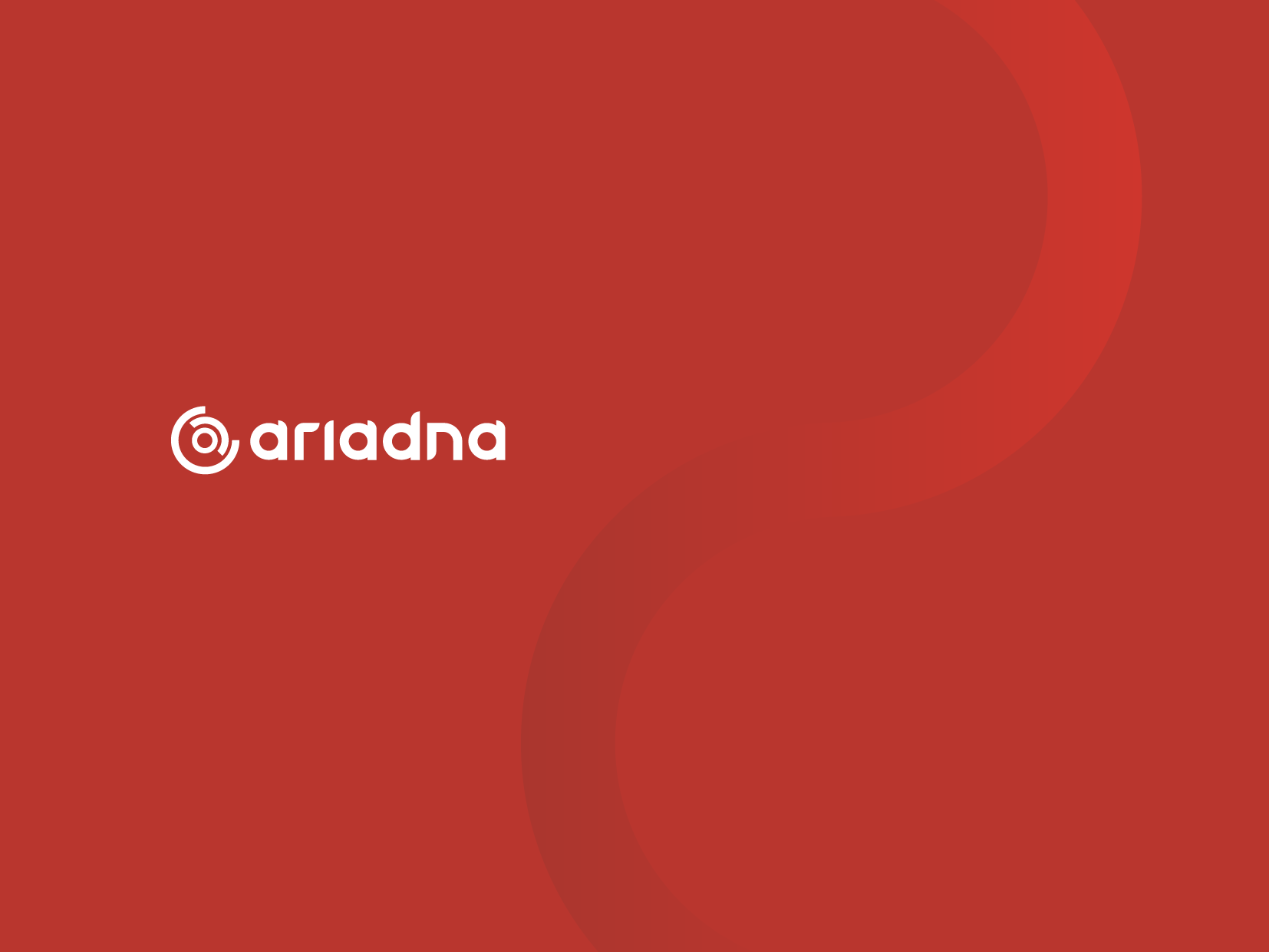 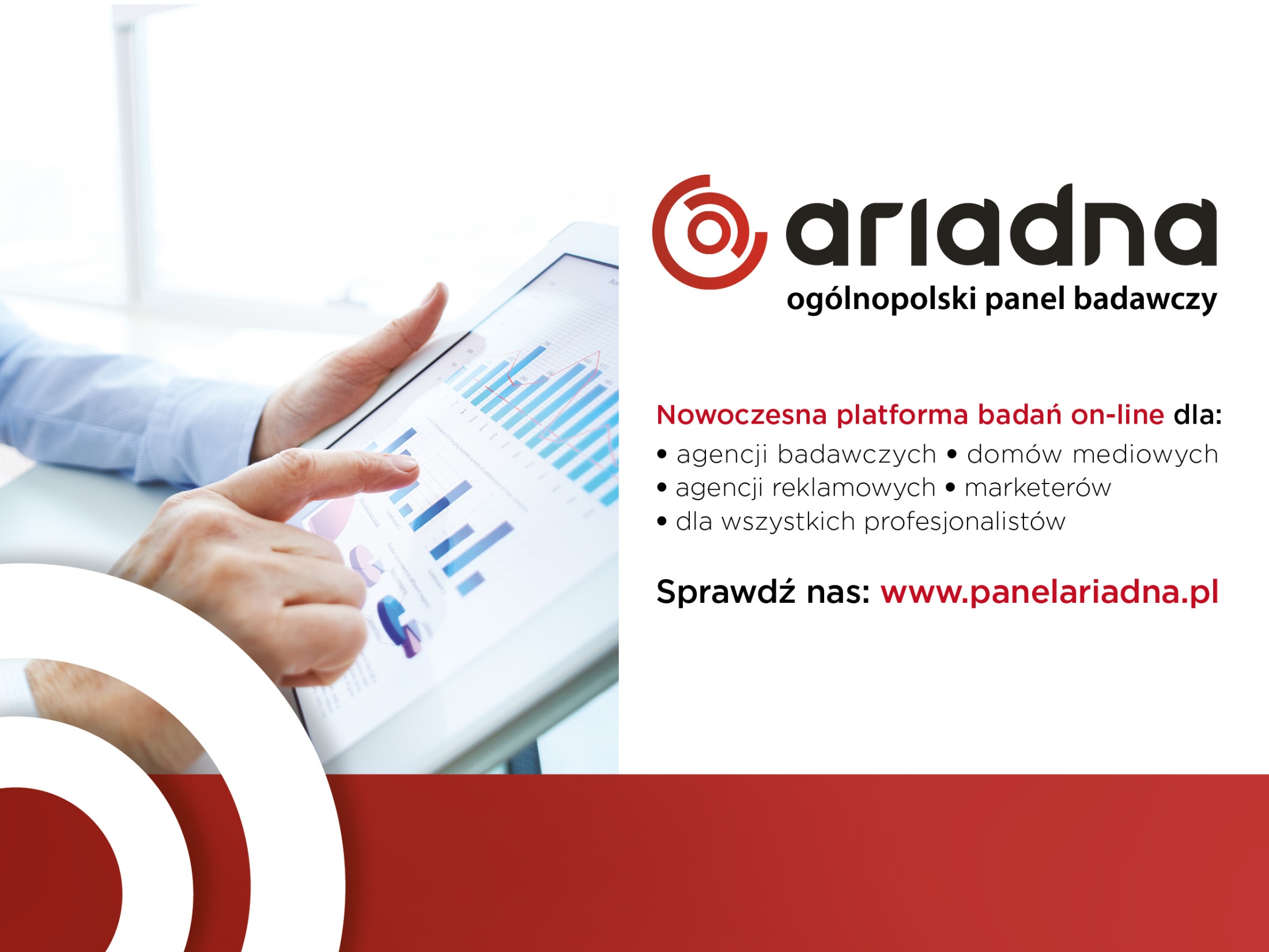 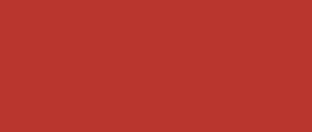 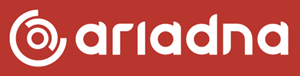 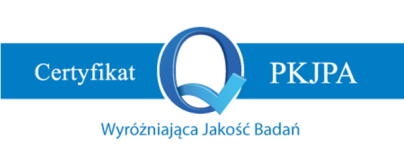 dr Tomasz Baran
tomasz.baran@panelariadna.pl
tel. 729 018 018